Researching While Teaching Series Workshop #4Re-design Pedagogy
Convenor 
Dr Sarah Hattam
Plan for Workshop
10.00 Acknowledgment of Country & Welcome
 
 
10:10 Where are we up to? Sharing our templates. 


10:50 Morning tea 


11:00 Presentation & Discussion: Re-designing Teaching and Learning Activities – what do we take from Biggs Constructive Alignment? 


11.45 Presentation and discussion: Which pedagogy are we working with?


12:15 Ethics – How to approach Project Variation? 

12:30 Next steps and close
We respectfully acknowledge the Kaurna, Boandik and Barngarla First Nations Peoples and their Elders past and present, who are the First Nations’ traditional owners of the land that are now home to the University of South Australia’s campuses in Adelaide, Mount Gambier and Whyalla.
Acknowledgement of Country
Where are we up to? Sharing our templates.
Paula 

How does utilising dialogic pedagogy and pedagogies of care in asynchronous delivery of courses WELF 3024 & WELF 3025 build students’ weekly engagement and completion of non-compulsory, formative tasks.
Margaret 

How does utilising a pedagogy of discomfort support students to engage with the 'hard things' (i.e. anti-racism; decolonisation; complicity) and foster cultural safety for educator and students?
Michele 

How does utilising transition pedagogy help foster a sense of community in a social work honours program to support student success and mitigate the feelings of being an impostor in Higher Education?
Fiona

In what ways can principles of intercultural and enabling pedagogies – valuing students linguistic cultural repertoires; connecting to student lifeworlds and knowledge systems – inform and improve authentic assessment design and approaches
Sarah 

How does utilising dialogic and funds of knowledge approaches in the first year Law classroom increase students' sense of belonging, contributing to better engagement, completion and rigor of assessment.
Jane 

Can an increased focus on building trust and collaboration between students enhance teamwork and equitable share of workload in group work?'
Georgina

How does using the students voice in the co-construction of learning activities and resources help placement students set meaningful learning tasks, improving their overall placement experience and outcomes.
Cate 

How does improving the design of the student learning environment, specifically the way preparation tasks are presented to students in the online site enhance their engagement in the formative weekly tasks.
11:00 Presentation & Discussion: Re-designing Teaching and Learning Activities – what do we take from Biggs Constructive Alignment ?

John Biggs (1999) What the Student Does: teaching for enhanced learning, Higher Education Research & Development, 18:1, 57-75.
Robert & Susan
‘The teaching challenge is precisely to change his usual way of learning, not to see it as an impediment to teaching him’ (p. 58) 

‘Figure 1, based on a number of studies and observations summarised in Biggs
(1999), postulates a two-way interaction between the degree of learning-related
activity that a teaching method is likely to stimulate, and the academic orientation of the students, as they jointly affect students' levels of engagement in the task’. (p. 58) 

‘There may well be endogenous limits to what students can do that are beyond any teacher's control, but there are learning-related aspects that are controllable. Capitalising on them is what good teaching is about. Good teaching is getting most students to use the higher cognitive level processes that the more academic students use spontaneously. Good teaching narrows the gap’.
Theory of teaching
Constructivism:  ‘meaning is not imposed or transmitted by direct instruction, but is created by the student's learning activities, well summarised in the term "approaches to learning”’(p. 60) 

‘The acquisition of information in itself does not bring about such a change, but the way we structure that information and think with it does. Thus, education is about conceptual change, not just the acquisition of information.’ (p. 60)
This conceptual change takes place when…
1. It is clear to students (and teachers) what is "appropriate", what the objectives are, where all can see where they are supposed to be going, and where these objectives are buried in the assessment tasks. 

2. Students experience the felt need to get there. The art of good teaching is to communicate that need where it is initially lacking. "Motivation" is a product of good teaching, not its prerequisite.

3. Students feel free to focus on the task, not on watching their backs. Often, attempts to create a felt need to learn, particularly through ill-conceived and urgent assessments, are counter-productive. The game then becomes a matter of dealing with the test, not with engaging the task deeply.

4. Students can work collaboratively and in dialogue with others, both peers and teachers. Good dialogue elicits those activities that shape, elaborate, and deepen understanding. (pp. 60-61)
Student centred
‘Student-focused strategies see the focus as being on bringing about conceptual change in students' understanding of the world, and it is what students do to achieve understanding that is important, not what teachers do’. (p. 61) 


‘Learning outcomes are determined by a whole complex of factors: fixed student-related factors such as ability; teaching-related factors such as curriculum, and methods of teaching and assessing; and the approaches to learning that students use while engaging in any particular task to achieve an outcome. All these factors affect each other, forming an interactive system (Biggs, 1993b). Any system, such as an eco-system, has to be understood as a whole. Components have to be considered as they affect each other, not as acting separately or additively.’ (p. 61)
3 Approaches
Level 1: What the student is - individual differences (good student/bad student) lead to a blame-the-student theory and a transmission approach 
‘When students don't learn, it is due to a deficit: ability; attitude; study skills; motivation; even a student's ethnicity (Samuelowicz, 1987). It is not considered that the teaching might have been the problem’. (p. 62)

Level 2: what the teacher does – the performance of the teacher in transmitting complex concepts with ‘effective teaching strategies, leads to blame the teacher approach 
‘This advice, useful as it is, is concerned with management, not with facilitating
learning. Good management is important for setting the stage for good learning to
take place—not as an end in itself.’ (p. 62)
3 Approaches
Level 3: What the student does 
The Level 3 teacher focuses on what the student does; on what learning is
or is not going on. Level 3 teaching is systemic, taking into account all components
in the system.

This implies a view of teaching that is not just about facts, concepts and principles
to be covered and understood, but about:

1. What it means to understand those concepts and principles in the way we want
them to be understood.
2. What kind of TLAs (teaching/learning activities) are required to reach those kinds
of understandings.
The design of teaching
We have first to be clear about what we want students to learn, and then teach and
assess accordingly in an aligned system of instruction (Biggs, 1996). It is a fully criterion-referenced system, where the objectives define what we should be teaching; how we should be teaching it; and how we could know how well students have learned it. In aligned teaching, there is maximum consistency throughout the system. 

The curriculum is stated in the form of clear objectives which state the level of understanding required rather than simply listing the topics to be covered. The teaching methods chosen are those that are likely to realise those objectives; you get students to do the things that the objectives nominate. Finally, the assessment tasks address the objectives, so that you can test to see if the students have learned what the objectives state they should be learning. 

All components in the system address the same agenda and support each other. The students are "entrapped" in this web of consistency, optimising the likelihood that they will engage the appropriate learning activities. I call this network constructive alignment (Biggs, 1999).
The value of verbs…
‘In practice, verbs are useful markers for operationalising alignment. Verbs are used in a similar way in Figure 1, where Susan is depicted as spontaneously using high level verbs such as theorise, reflect, generate, apply, and Robert lower level verbs such as recognise, memorise, and so on. The TLAs are then tuned to elicit those verbs, and they are also embedded in the assessment tasks. The content being taught, of course, determines the objects of the verbs’ (p. 64) 

‘Practically speaking, we specify the verbs which describe the behaviours which we want students to enact in the context of the content discipline being taught, specifying levels of understanding that can be used for awarding grades’. (p. 64)
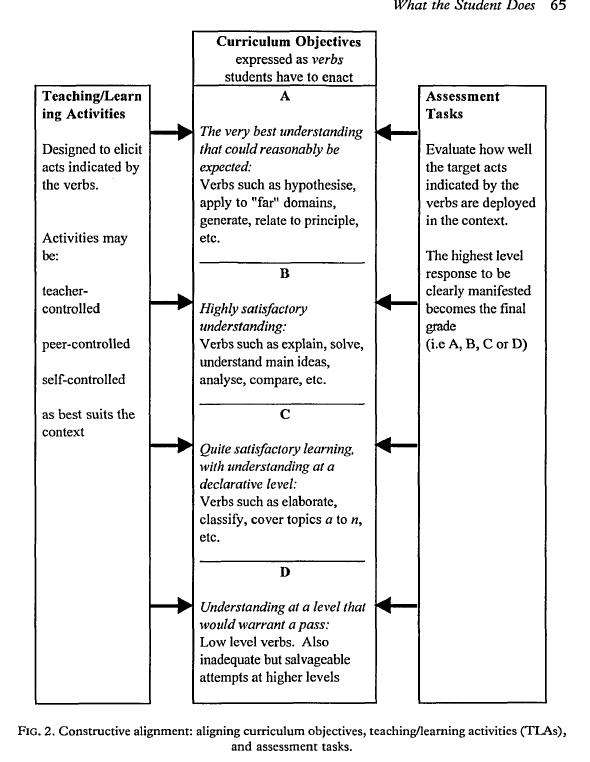 ‘The categories are defined by a particular quality of learning and understanding that suits the unit in question, not by the accumulation of marks or percentages. The
assessment tasks, embodying the crucial verbs, denote whether the quality in question is pre
sent or not.’ (p. 66)
Aligning objectives, teaching and assessment
‘The very highest levels of understanding that we want students to display by the end
of a degree program—and in some cases very much before the end—are
"performative"; that is, students act differently when they really understand (Perkins
& Blythe, 1993). Students need to understand to the extent that a particular sector
of their world has changed, and is now coming under their control. They behave
differently towards that which they truly understand. Capturing that difference in
an assessment task is what Perkins and Blythe mean by "performances of understanding".’ (p. 66)
SOLO/Blooms Taxonomy
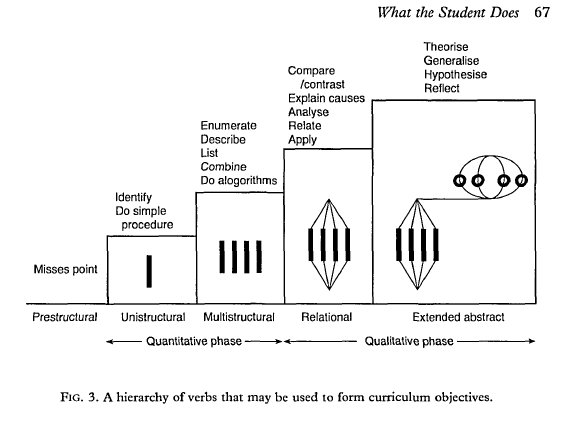 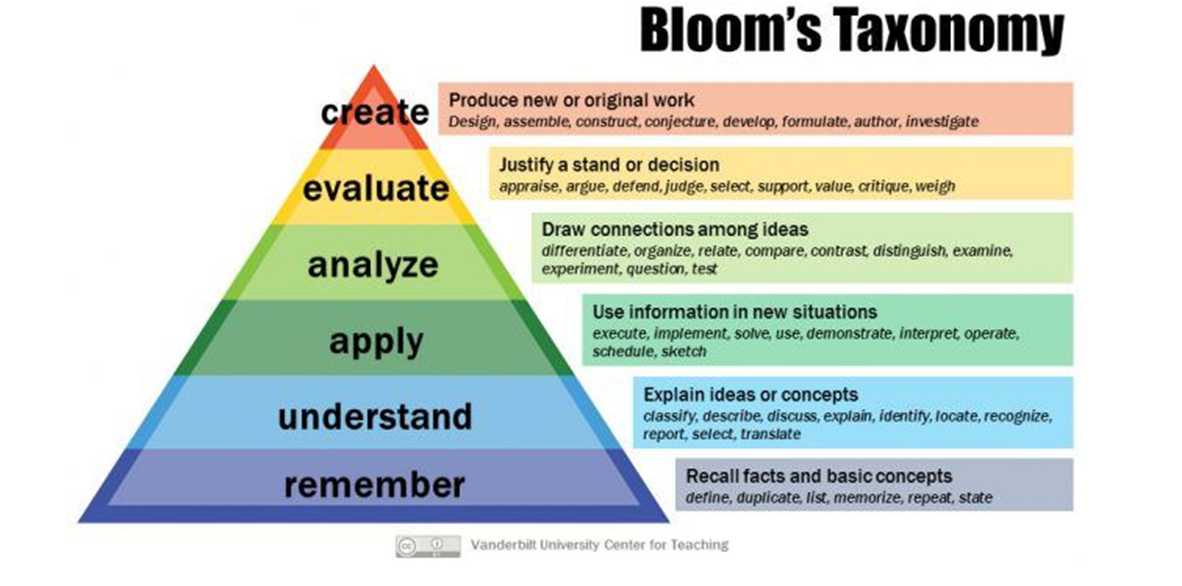 Selecting TLA’s
‘The next step is to set up the teaching/learning context so that students have every encouragement to react with the level of cognitive engagement that the objectives require’ (p. 67) 

‘Certainly, students need to know about important concepts, and lecturing is not a bad way of letting them know, but there are better ways’ (p. 67)
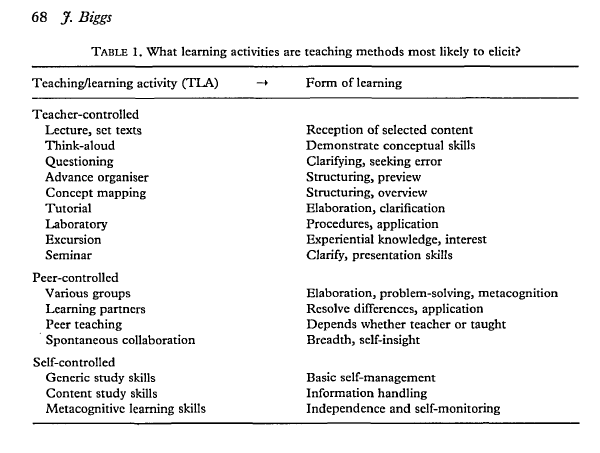 Assessment tasks
‘Assessment in practice has two functions: to tell us whether or not the learning has been successful, and in conveying to students what we want them to learn, as stated by Ramsden (1992): From our students' point of view, the assessment always defines the actual curriculum (p. 187).

Backwash from assessment is not a problem, it is the solution. In a criterion referenced
system, the objectives are embedded in the assessment tasks. So, if students focus on the assessment, they will be learning what the objectives say they should be learning. It is only when the assessment tasks elicit lower level cognitive activities than the objectives nominate that backwash gets a bad name.’ (p. 68) 

‘Lack of alignment is a major reason why students adopt a surface approach to learning. Poor alignment often results from such institutional policies as requiring assessment results to be reported in percentages or "marks", or requiring results to be distributed along a pre-determined curve. The first can be mitigated by assessing qualitatively but reporting quantitatively, but the second is crippling. There can be no educational justification for grading on a curve.’ (p. 69)
Assessment tasks
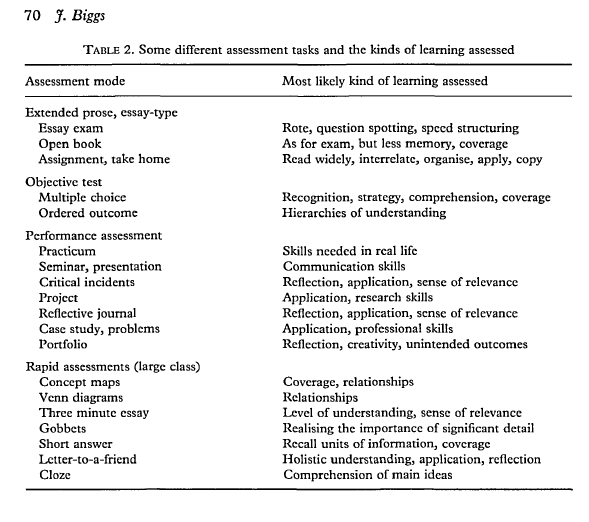 ‘Criterion-referenced assessment in the constructive alignment model requires
assessment tasks that are likely to elicit the learning verbs that are stipulated in the objectives’. (p. 69).
Summary
In an aligned system of instruction, the teacher's task is to see that the appropriate
verbs are:

1. Nominated in the objectives.
2. Likely to be elicited in the chosen TLAs.
3. Embedded in the assessment tasks so that judgments can be made about how
well a given student's level of performance meets the objectives.

Because the teaching methods and the assessment tasks now access the same verbs
as are in the objectives, the chances are increased that most students will in fact
engage with the appropriate learning activities. This is, by definition, a deep
approach.
11:45  Group Discussion – Which pedagogies are we working with in our projects
Pedagogies/Themes
Pedagogies of care – Paula 
Dialogic pedagogy/Student voice – Paula, Fiona 
Belonging – Sarah 
Turn-around pedagogies/co-construction – Georgina 
Discomfort – Margaret 
Transition – Michele 
Enabling – Cate
Discussion: Funds of knowledge
In what ways can connecting with the lifeworlds of students & drawing on the resources/knowledges of students support interventions for increased engagement or quality?
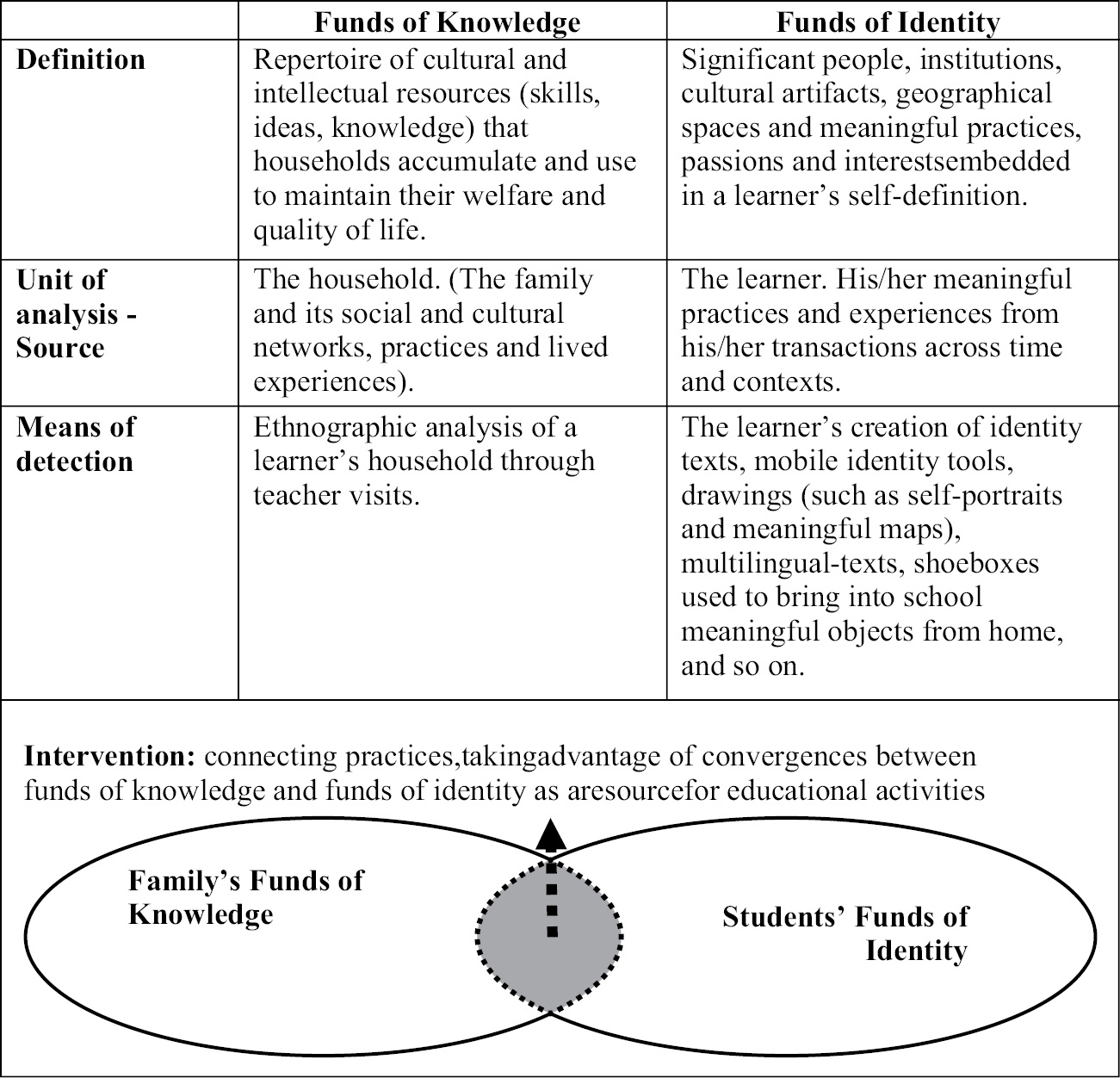 In a nutshell….
Moll, Amanti, Neff and Gonzalez 1992 define ‘funds of knowledge’ as the “historically- accumulated and culturally-developed bodies of knowledge and skills essential for household or individual functioning and well-being’’ (p. 133). Thus, it is the knowledge and skills that students develop from their home and community experiences and connections.

Using the knowledge gained from students' life-worlds to build curriculum and consider when planning for learning experiences.

“The funds of knowledge approach is based on a simple premise: regardless of any socioeconomical and sociocultural ‘‘deficit’’ that people may or may not have all families accumulate bodies of beliefs, ideas, skills, and abilities based on their experiences (in areas such as their occupation or their religion). The challenge consists in connecting these bodies of educational resources with teaching practice in order to connect the curriculum with students’ lives. “ (Gutart and Moll p.43)
Themes
Understanding socio-political context of households & communities 
Building socio-cultural competence 
Trust 
Anti-deficit – not focusing on disadvantages of students and not lowering standards 
Ideological clarity 
Agency 
Educational sovereignty 
Cross-class networks – middle class teachers 
Development of social networks with other households to exchange resources/FoK
‘Transforming students’ diversities into pedagogical assets may be the foremost educational challenge for the future’ (Moll & Gonzales 1992).
Motta, S. C., & Bennett, A. (2018). Pedagogies of care, care-full epistemological practice and ‘other’ caring subjectivities in enabling education. Teaching in Higher Education, 23(5), 631-646.

The affective turn in education as critique of neo-liberalism (discourses of neoliberalism encourage dispositions of competitiveness, individualism, personally profitable exchanges) 

'It shines a light on the hegemonic masculinities, which attempt to dissociate teaching and learning from emotion and the embodied' (Motta & Bennett, p. 633) 

Dominant construction of teachers' work in HE is to keep 'emotion' out of teaching
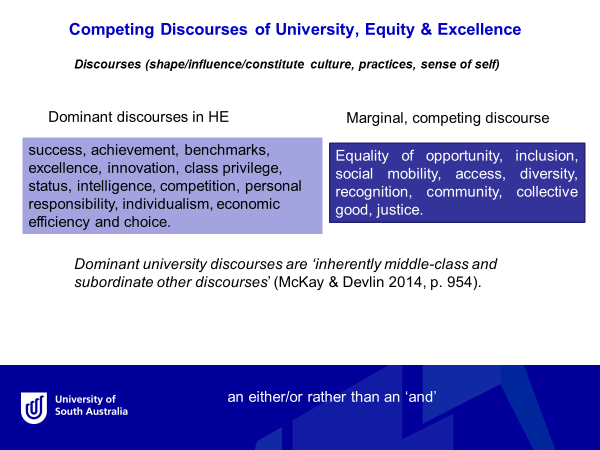 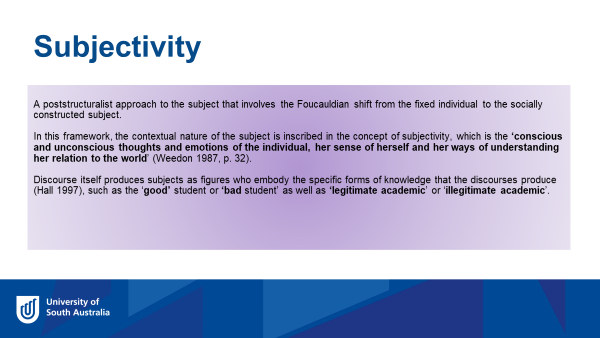 Care/carelessness
As Lynch argues (2010, pp. 59-60) 'Caring, and the associated subject of emotional work, have been trivialised and dismissed in philosophy and intellectual thought...The difference between the past and the present is that carelessness was an unnamed assumption in the past; now it is not only accepted, it is expected and morally endorsed' (Motta & Bennett 2018, p. 635). 

Can you identify this emphasis on carelessness in the academy as described in this quote?
Care as recognition
'Care as recognition manifests as care-full pedagogical practices which acknowledge the complexities and wisdoms of students that come, often following on from experiences of exclusions and misrecognitions within other forms of education, training and employment' (Motta & Bennett 2018, p. 636) 
Strengths based knowledge-making practices
Embrace the whole student 
Recognising capacity and capability of the student
Care as dialogic relationality
'The epistemological commitments of care in Enabling ae valued and foregrounded programmatically, rather than considered an individual teacher's emotional approach or disposition as a 'caring' teacher' (p. 640) 

'What became clear is a commitments to an ethics of practice based on reflexive re/development which was dialogical in contra-distinction to the monological logics prevalent in hegemonic performances of the teachers in HE' (p. 640). 

Scaffolding learning 
Narrative practice 
Multi-literacies 
Real world examples 
Not just about content 
Listening 
Not judging
Care as affective and embodied praxis
'Attention to the affective and embodied elements of pedagogies of care and their relationship to creating careful epistemological work was manifested in the attentiveness that educators paid to the time-spaces of teaching and learning, in terms of fostering feelings of safety and belonging...' (p. 642). 

Taking time to make students feel comfortable 
Engagement at the visceral level 
Emotional labour outside of formal teaching time 
Non-judgemental language and tone 
Encouraging 
Setting up space so its non-threatening and dialogical
Guiding Questions
What are the key take-away points made for your teaching in HE?

What are the challenges of being a 'caring teacher' in university?  

If the presupposition is that care-full pedagogies are more than just dispositions of the 'caring' teacher, what are other examples? 

How can we challenge the hegemonic discourses of the university so that caring work is attributed with a higher status and value? 

What hopeful ideas can we generate about possibilities for increased care?
Guiding Questions
How do you perceive pedagogic care in higher education?

How do you see care manifesting itself at various levels simultaneously? 

What do you see as the place of relationships, especially caring ones, within higher education?

What are your reflections on 'care as resistance' and 'caring as less than'
Walker & Gleaves seek to understand ‘how teachers in higher education perceive pedagogic care and as such, establish a caring environment in their teaching and learning – in other words, how they become and exist as ‘caring teachers’ (p. 67)

Caring practices versus caring attributes
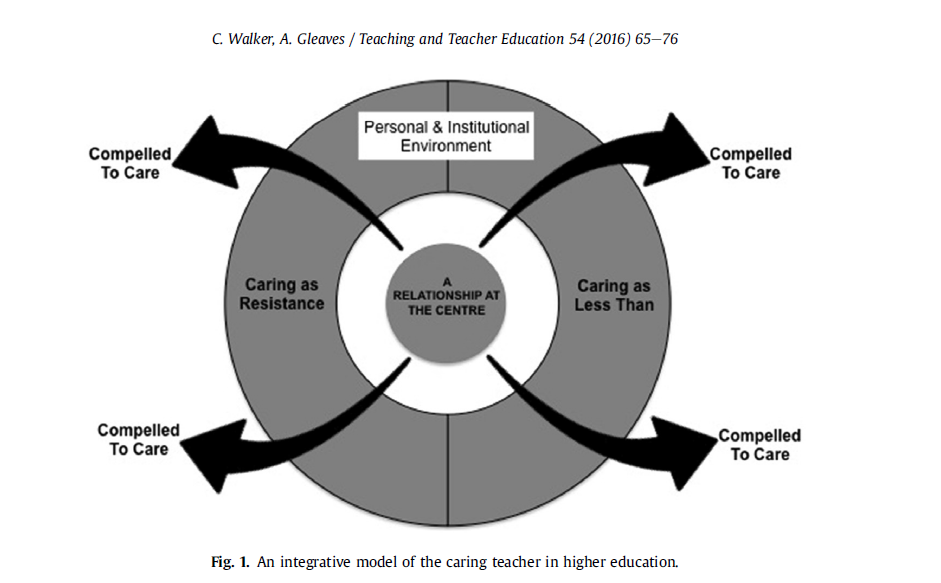 Schratz, M. (1992) Researching while teaching: an action research approach in higher education, Studies in Higher Education, 17(1), 81-95.
Schratz article provides a technical/methodological/critical lens to consider action research process. 

Instruments for action research: 
Instant feedback – handing out 2 questions at the end of the lesson to students 
Questionnaire – multiple choice questions 
Sentence completion – phrases indicating the beginnings of evaluative statements (such as feelings, opinions, values etc)
Open Letter – writing a letter to the class to support overcoming a challenge
Journal book – Tracking personal thoughts and professional experiences – can be adopted by both educator and student 
Classroom observation – invite a person you trust to offer supportive observation of teaching in action (teaching squares) 
Audio-visual – offers potential for ‘critical’ lens of teaching performance 
Interview triangle – with in-put from educator, student & 3rd person
Questions
Which instruments appealed to you as useful for your project? 

What are your perspectives on the qualitative/quantitative binary to search for evidence of your teaching impact?
Provocation
Smyth argues that teachers have to ‘critically’ confront their work in the classroom, that is, in the act of teaching itself. “The starting point lies in the teachers theorising their own practice in ways that involves them in coming to see how their own understandings have become limited and distorted by non-educational forces, such as institutional structures and political constraints” (cited in Schratz 1992, p. 90). 

What are the institutional structure and political constraints that potentially limit your understandings of your own teaching?
Kemmis, S. (2009) Action research as a practice‐based practice, Educational Action Research, 17:3, 463-474.
Kemmis article offers an epistemological lens for how and why practitioners engage in action research. 


‘Transforming our practices means transforming what we do; transforming our understandings means transforming what we think and say; and transforming the conditions of practice means transforming the ways we relate to
others and to things and circumstances around us. I will speak about these three things as “sayings”, “doings” and “relatings”’ (p. 463).
Kemmis, S. (2009) Action research as a practice‐based practice, Educational Action Research, 17:3, 463-474.
‘For a professional practitioner in any field today – like education, social work, nursing or medicine – to live a ‘philosophical life’ is a matter of:
(1) living a ‘logic’ by thinking and speaking well and clearly, avoiding irrationality and falsehood;
(2) living a ‘physics’ by acting well in the world, avoiding harm, waste and excess; and
(3) living an ‘ethics’ by relating well to others, avoiding injustice and exclusion.

These three come together in a unitary praxis – that is, morally committed action oriented and informed by traditions of thought. This praxis comes together and coheres in a way of life, a way of orienting oneself in any and all of the uncertain situations we encounter’ (p. 465).
Practice architectures – mediating preconditions
Schatzki (2002, 98) describes practices as ‘prefigured’ because social interaction in established practices generally follows these familiar shapes or patterns. For example, what education means (thinking, saying) to a teacher is always already shaped by ideas that pre-exist in various discourses of education; how education is done (doing) is always already shaped by the material and economic resources made available for the task; and how people will relate to one another in educational settings and situations (relating) is always already shaped by previously established patterns of social relationships and power (cited in Kemmis 2009, p. 466). 

Action research processes offer new ways of saying, doing and relating, and each impacts on the other.
Provocations of action research
Technical – improve outcomes through focusing on the self, one way relationship of process. Participant as ‘object’ 

Practical – self-directed but others have a voice, participant is ‘subject’, open to the views of others, transitive and reciprocal 

Critical - aim to change their social world collectively, by thinking about it differently, acting differently, and relating to one another differently – by constructing other architectures to enable and constrain their practice in ways that are more sustainable, less unsustainable.
Provocation
‘The student who suffers bullying in a school, the student whose life experience is not recognised by a sexist curriculum, the student who is indoctrinated into irrational beliefs, the student whose life opportunities are diminished by forms of teaching that serve the interests of particular groups at the expense of others’ interests – all endure consequences wrought by practice architectures that are flawed and in need of reconstruction’ (p. 471).
Ethics
Refer to DRAFT protocol 

204652 : Researching While Teaching Project
Action Research
Aims to find out more about a problem – identifying and defining the problem is a critical task. Poor problem definition is a key risk for research design.
Invites development of strategies to address the problem.
Tests the impacts of strategies addressing the problem.
Relies on an intervention model, capturing data before and after the intervention.
May be specific or generalisable – will the intervention have reliable impacts which can be replicated, or is it specific to its context?
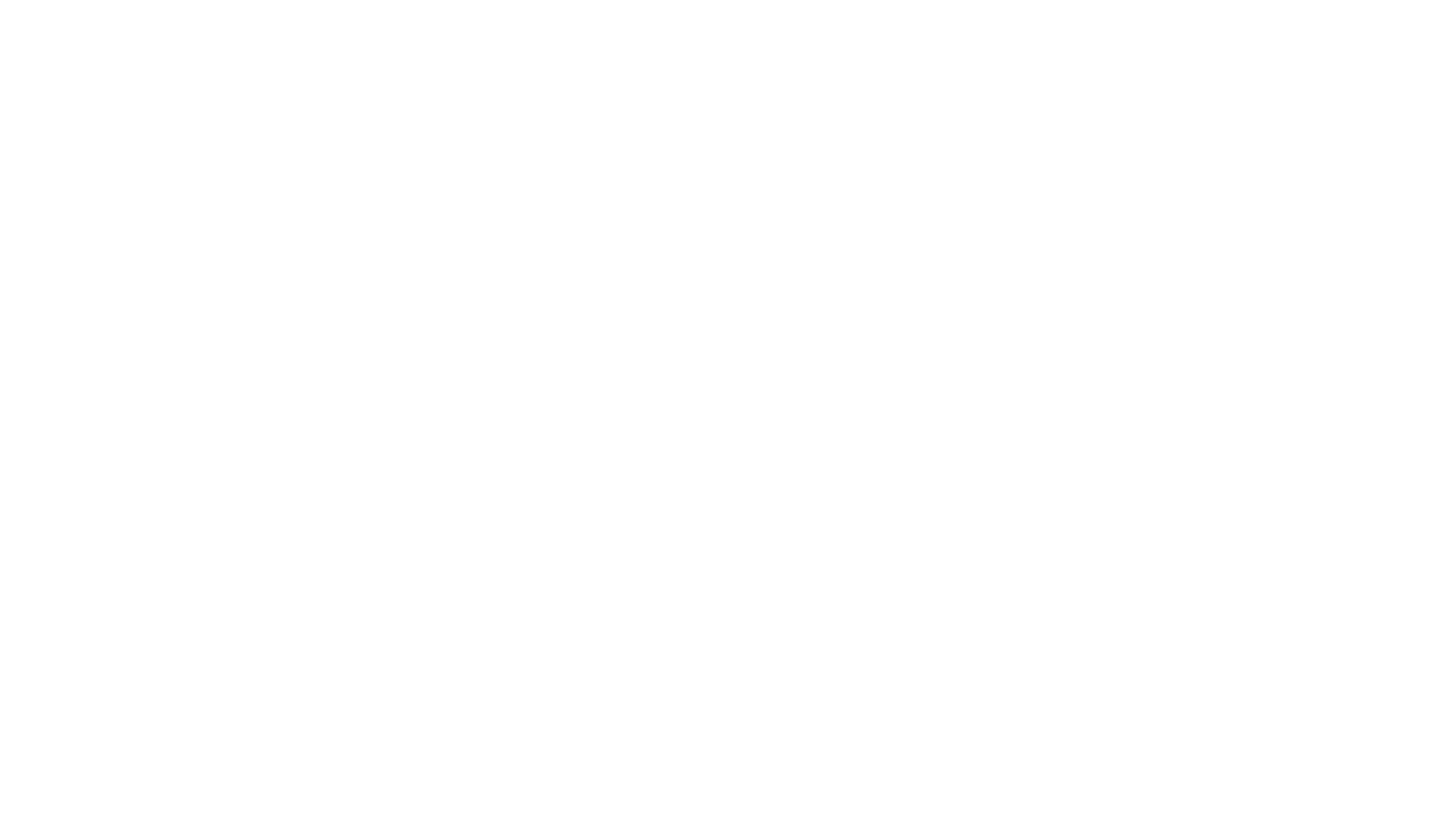 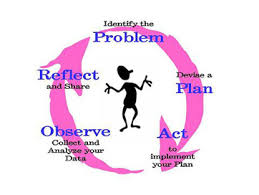 Action Research Design & Risk Questions
Data sources? Will you be collecting data from children/learners?
If yes, you will need to plan to get consent from parents/guardians of children.
You will need to have a current Working with Children Check.
How will you avoid students feeling coerced? 
Are you planning to do something that is different from/outside usual teaching and learning practices?
If yes, how will you manage the risk of disrupting student learning or imposing extra work?
Could students become distressed by the research process? Eg Recalling difficult experiences?
How will you provide support to students experiencing distress?
What would you do if a student revealed/you observed a problem of abuse, bullying or unprofessional staff conduct?
Know who to report to, and what needs to be reported. Have a plan.
Researching the school
Will you be collecting data on teachers? 
How will you manage risks regarding colleagues/peers:
- feeling coerced to participate 
- privacy and confidentiality
- disrupting/ imposing on professional practice
- making findings critical of their practice
Language Matters
Key communications with participants – Information sheet and Consent form
Will all participants be fluent in speaking, reading and writing English? How will you manage variations of language and capacity?
Is your choice of words and expression appropriate for your audience?
How will you make sure that participants understand what they are being asked to consent to?
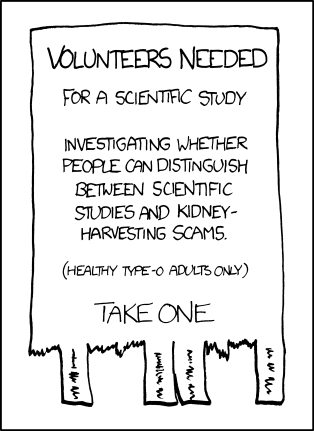 Participant Information Sheets
Participant information sheets are public documents and are used to obtain informed consent. They should be presentable and contain all relevant information about the research project, what participants are required to do and data use and publication outcomes
There is a template you can adapt to your research on the HREC website  https://i.unisa.edu.au/staff/research/research-ethics/human-research-ethics/
Participant Requirements
What will participants be asked to do?
Why? What does the research aim to find out?
Where? At work? At home? Online?
When? 
How long will it take?
What should they do if they change their mind or become upset?
What will happen with the data?
How will COVID be managed?
Research Tools
You will need to provide the data collection tools you intend to use.
Interview/survey/focus group questions
Observation templates
Data collection recording sheets or instruments
Instructions for reflective journals, or digital data collection such as photographs or videos or other activities
Planning for successful research
Planning is essential to research work.
Working out in advance what you want to do, possible risks and how to manage them, will give you a framework to work with.
Planning ensures your activity answers your research questions.
Research Ethics Advisors Dr Bec.Neil@unisa.edu.au
and Ibrahima.Diallo@unisa.edu.au can talk through any research specific issues or questions.
Humanethics@unisa.edu.au can advise regarding requirements.
Next steps
Edit ethics protocol to align with your project 

Keep reading literature in your area (pedagogy or other…)

Refine templates and review examples on the resource site
Questions?